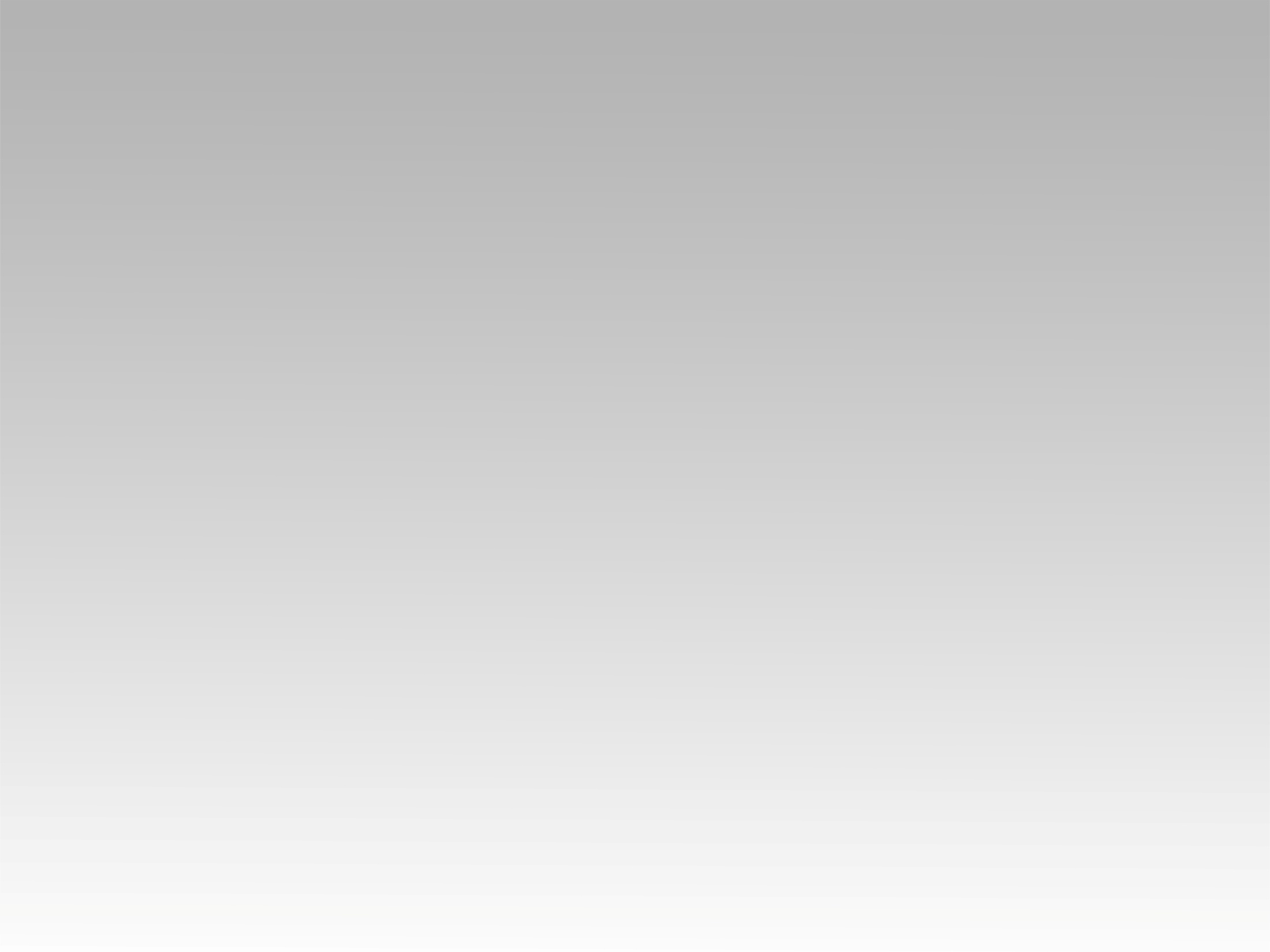 تـرنيــمة
ليس اسم اخر
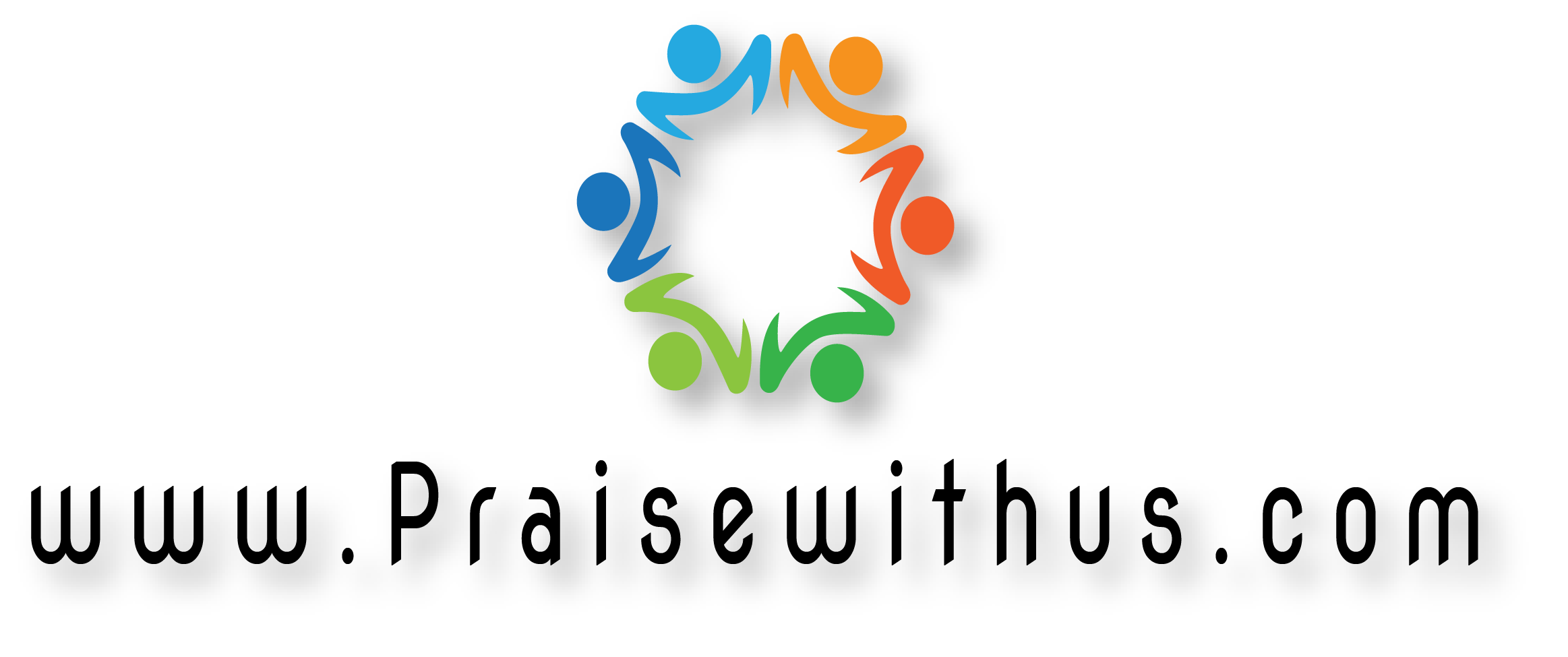 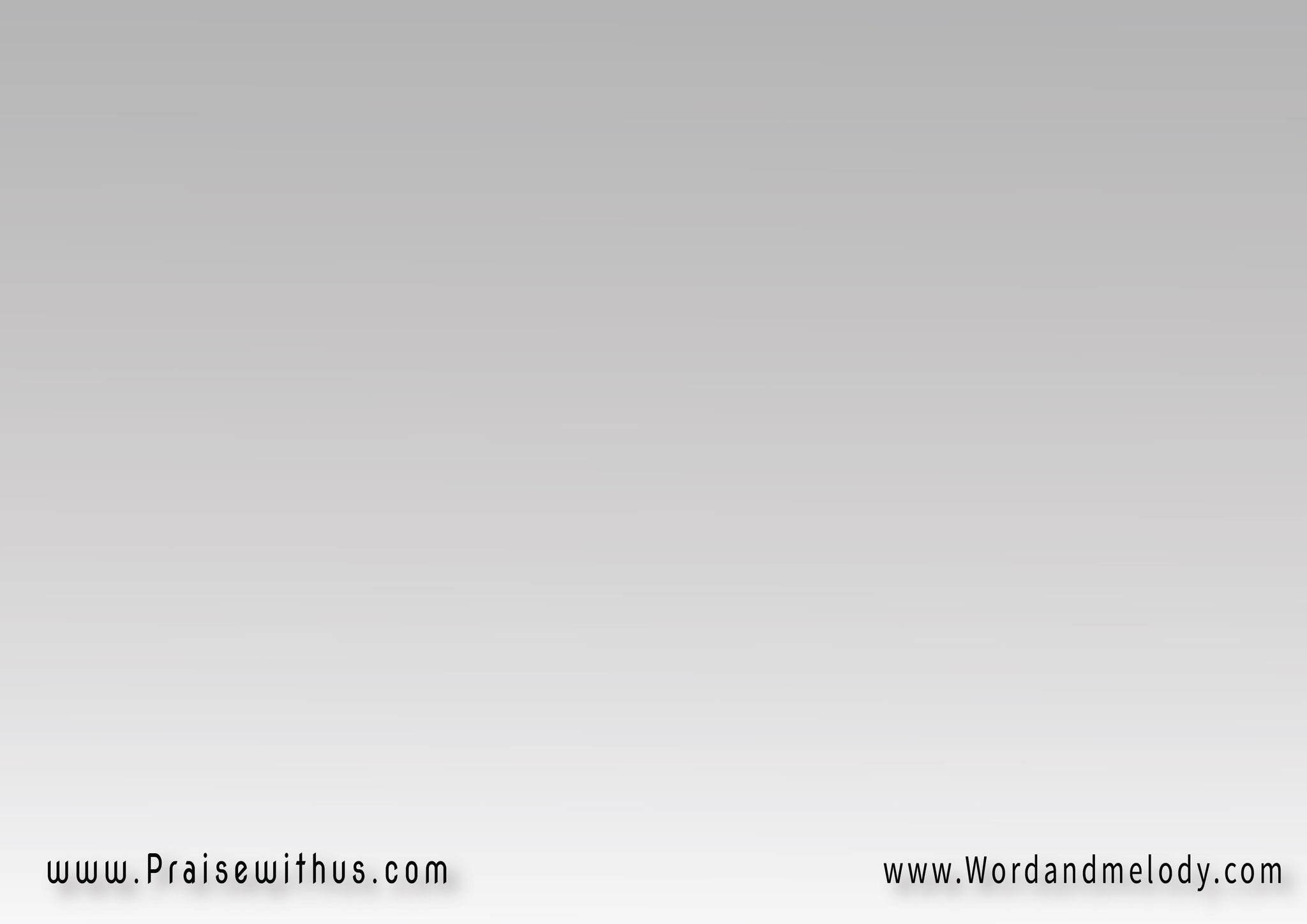 ليس اسم آخر 
قد أعطى بين الناس 
 به ينبغي أن نخلص
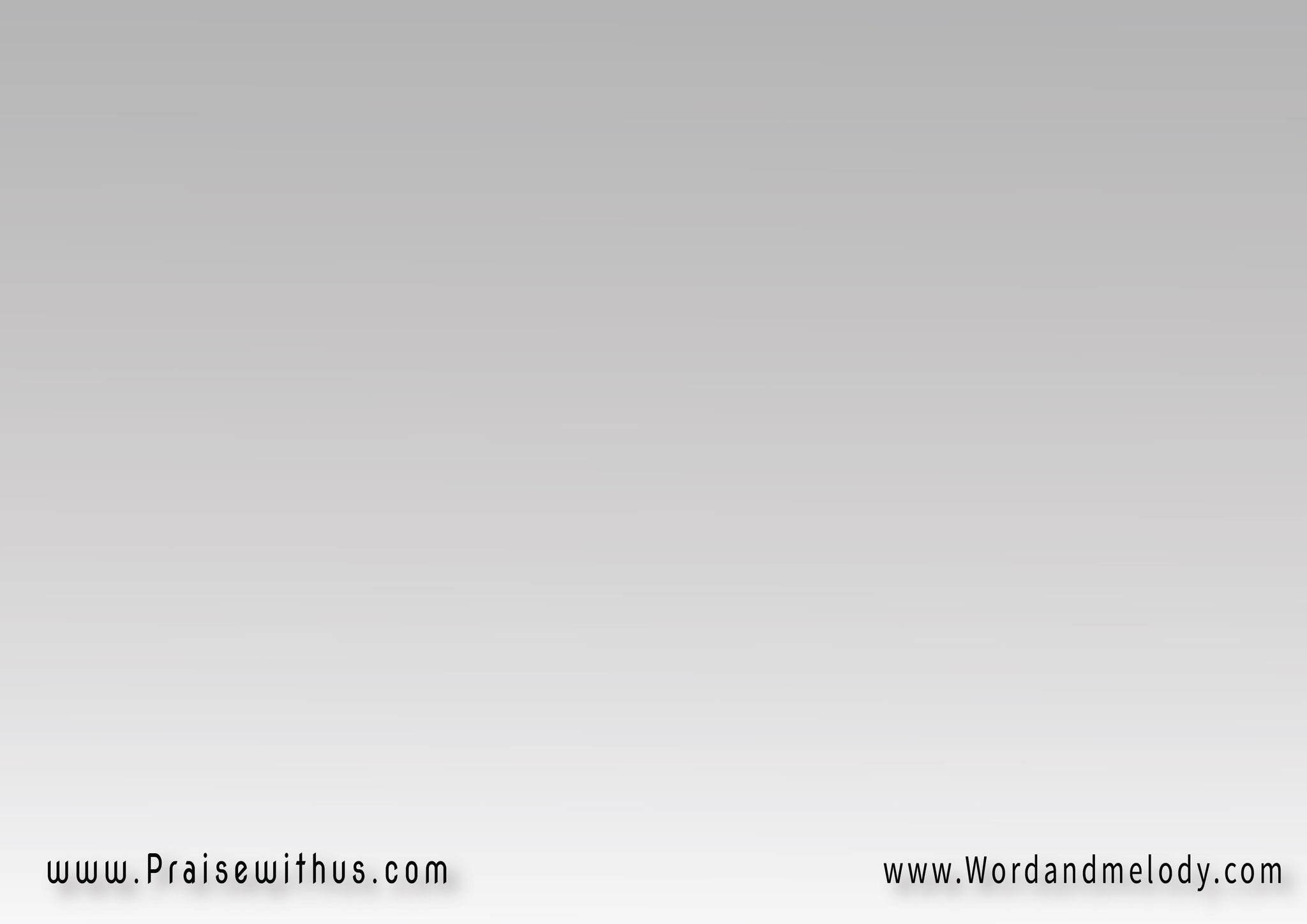 كل شىءٍ بك كان 
أنت الألف والياء 
البداية والنهاية يايسوع
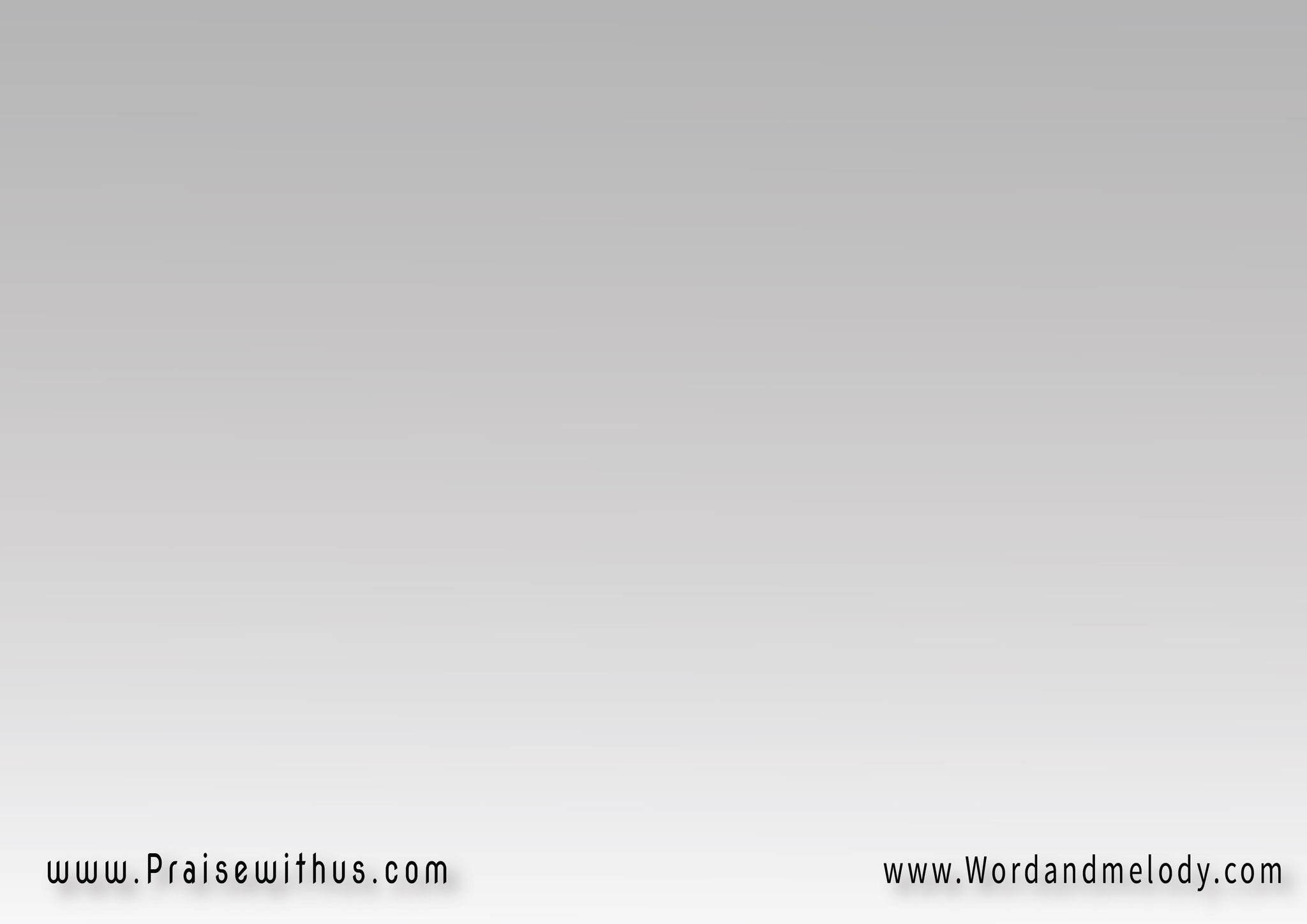 ليس اسم آخر 
قد أعطى بين الناس 
 به ينبغي أن نخلص
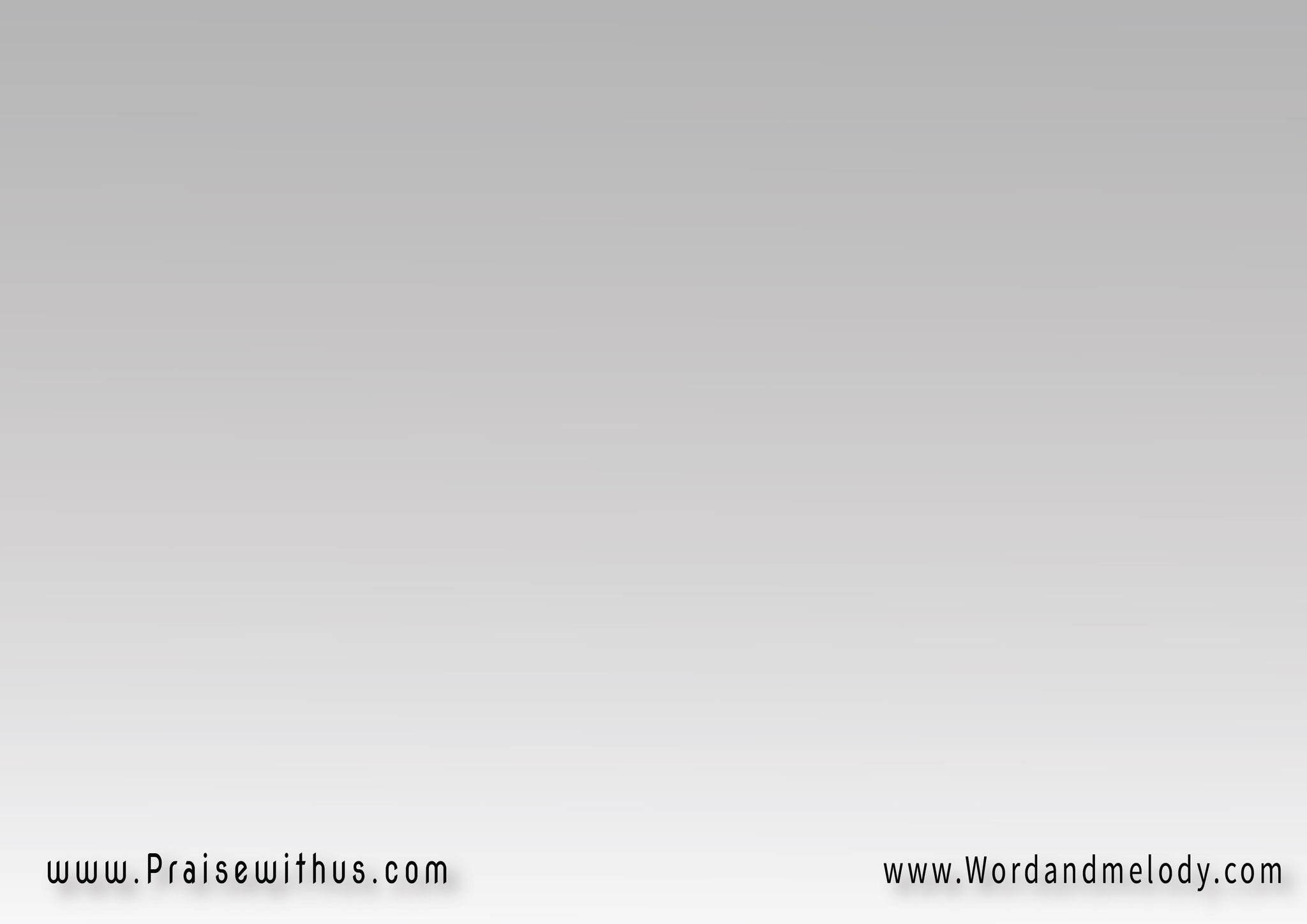 فيك يايسوع ... فيك حرية
 فيك شفاء... فيك سلام 
 فيك حياة ...فيك يا يسوع 
حرية .. شفاء .. سلام .. حياة 
 في يسوع فيك يايسوع
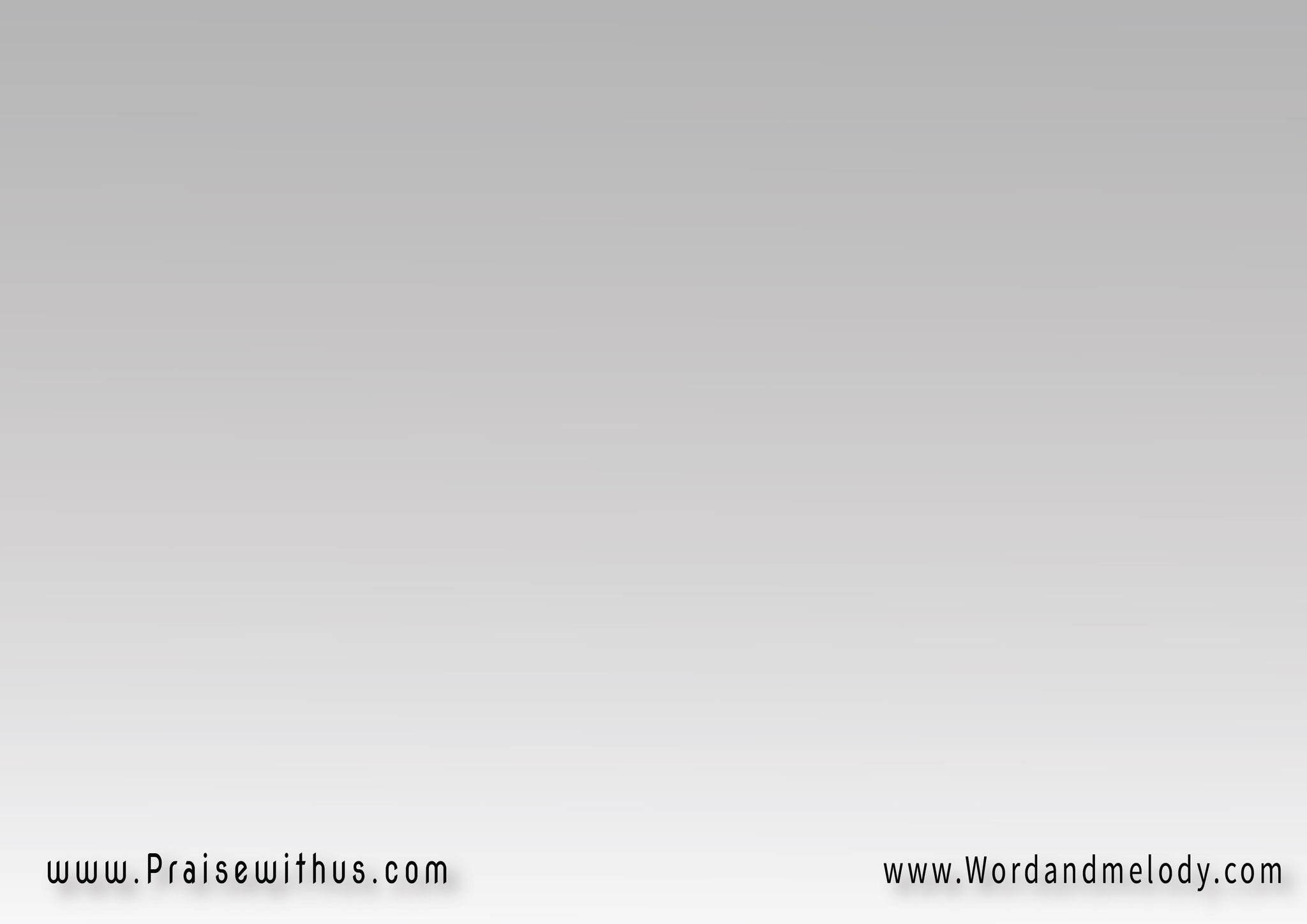 أمواج شفاء . أمواج حياة . أمواج محبة من عرش الآب أمواج شفاء . أمواج حياة . أمواج محبة من قلب الآب
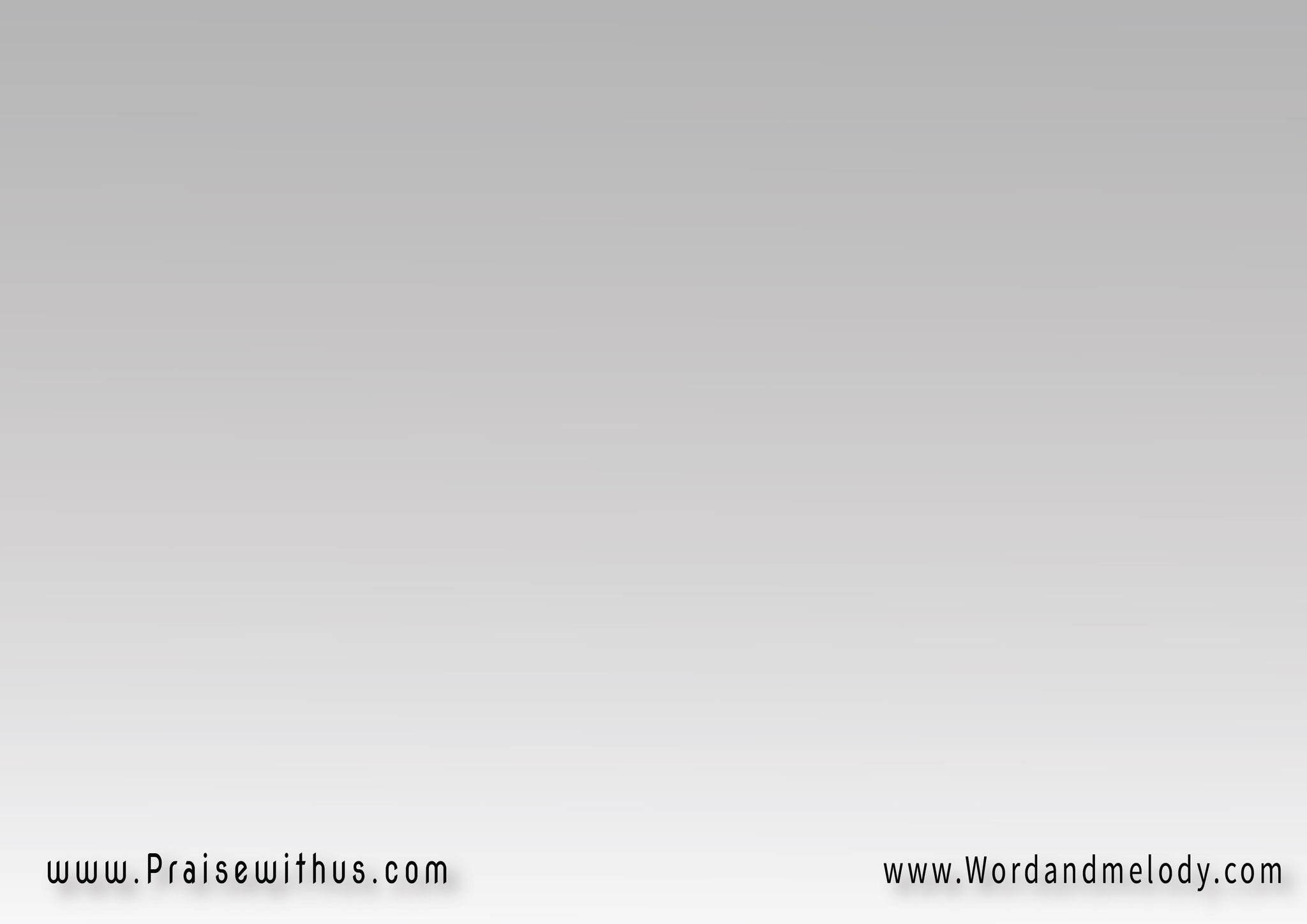 جميل .. جميل .. جميل .. جميل .. جميل .. جميل .. يايسوع مشتهى كل الأمم
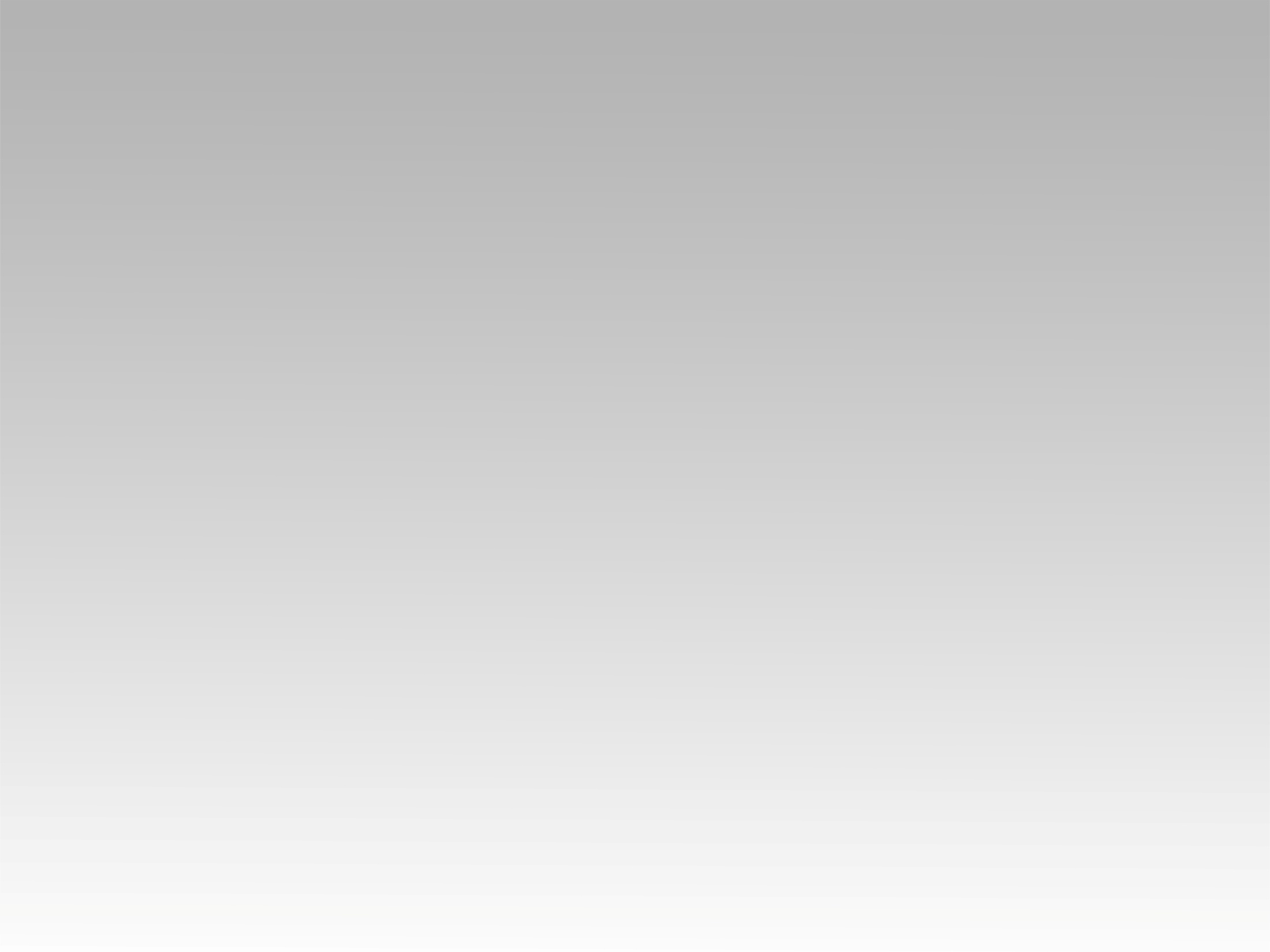 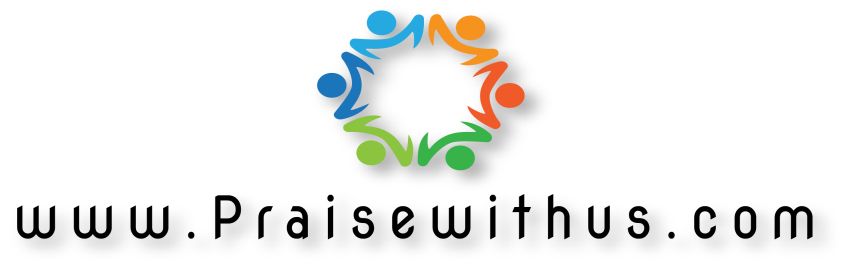